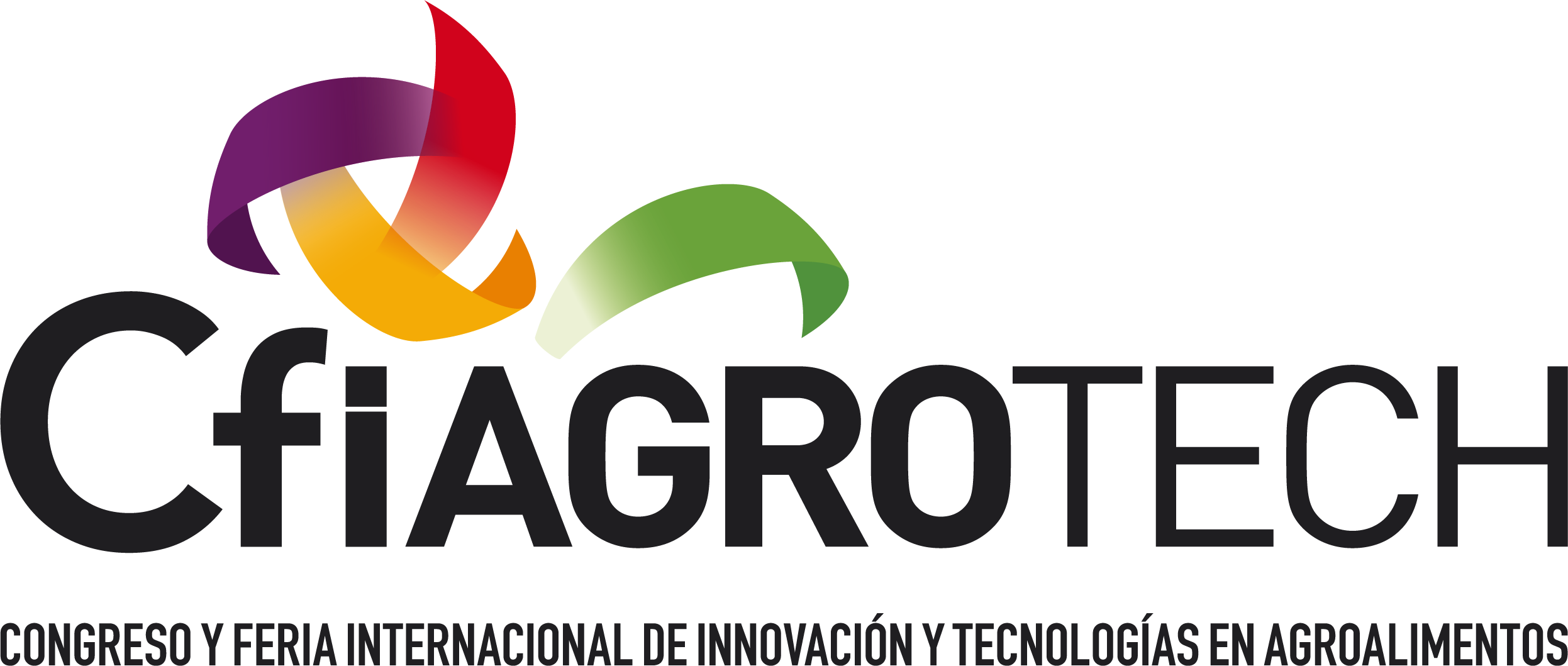 1st International Congress and Fair of Innovation and Technologies in Agri-Food.
OCT. 24 - 26, 2023
METROPOLITAN SANTIAGO - CHILE
LOGO / NOMBRE EMPRESA
We are pleased to invite you to register to attend CfiAgrotech 2023.
Invitation valid for:
General Registration (Access to visit the Fair all 3 days)
Fair + 1 day of congress (Includes 3 days of Fair, 1 day of Congress and lunch)
Fair + Full Congress (Includes 3 days of Fair, Congress and lunch)
To confirm your free registration to the event, you must enter the courtesy code in the following link:
https://cfiagrotech.cl/en/visitor-registration/
YOUR COURTESY CODE IS:
XXXX
Once the information is completed, you will receive the registration confirmation in your email. 
Present the QR code at the access to CFIAGROTECH 2023 located at Metropolitan Santiago 
(Av. San Josemaría Escrivá de Balaguer 5600, Vitacura).
Further information: visitantes@cfiagrotech.cl • www.cfiagrotech.cl